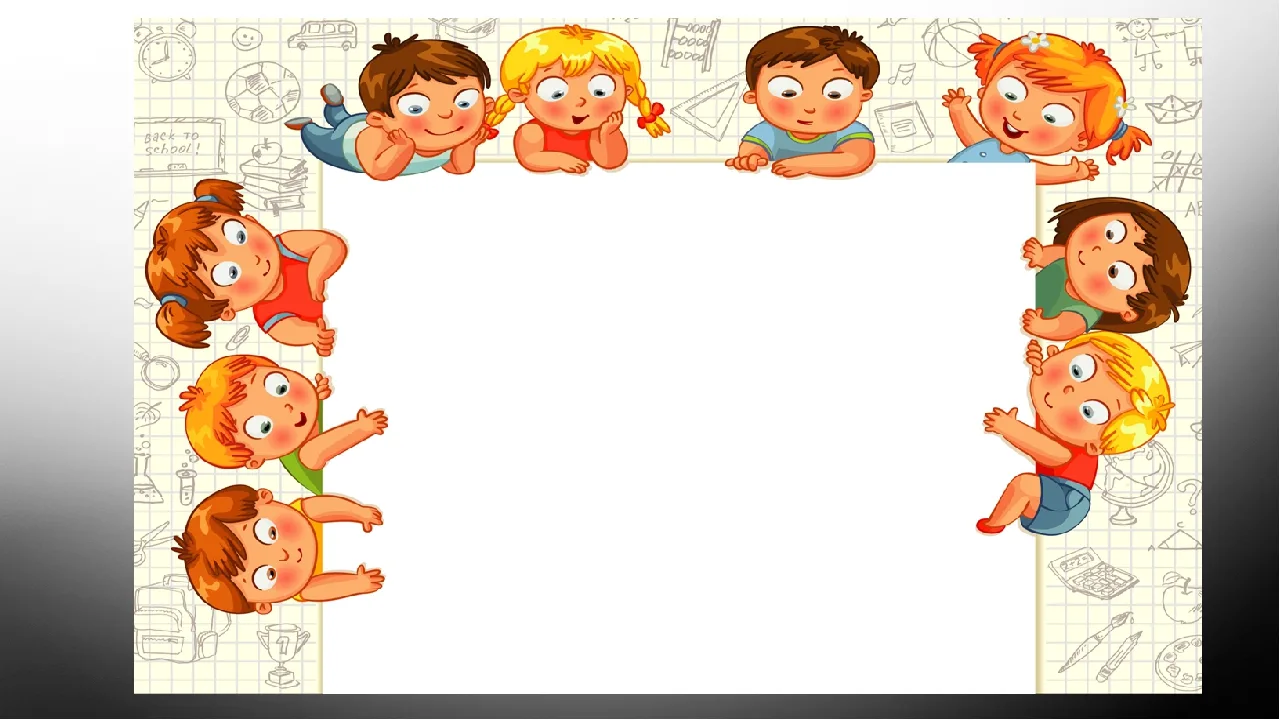 Культурные проекты по формированию у дошкольника навыков: эмпатии (сопереживания), коммуникабельности, заботы, ответственности, сотрудничества, умения договариваться, умения соблюдать правила 

Воспитатель: Родионова О.А.
«Дошкольный возраст самоценен тем,что он позволяет ребенкуосуществлять разные виды свободной деятельности– играть, рисовать, слушать сказки, конструировать, помогать взрослым».ПРОГРАММА «От рождения до школы»
Ребенок до 3-х лет начинает осваивать 
все многообразие социальных отношений 
и социальных ролей
Основная цель социального направления воспитания дошкольника заключается в формировании ценностного отношения детей к семье, другому человеку, развитии дружелюбия, создания условий для реализации в обществе.
Направления работы по реализации задач:
организация сюжетно-ролевых игр;
игры с правилами, традиционные народные игры и другие;
воспитание у детей навыков поведения в обществе;
формирование умений у детей сотрудничать, организуя групповые формы в продуктивных видах деятельности;
формирование умений у детей анализировать поступки и чувства – свои и других людей;
создание доброжелательного психологического климата в группе.
Культурные практики это разнообразные, основанные на текущих и перспективных интересах ребенка виды самостоятельной деятельности, поведения, опыта, складывающиеся с первых дней его жизни.
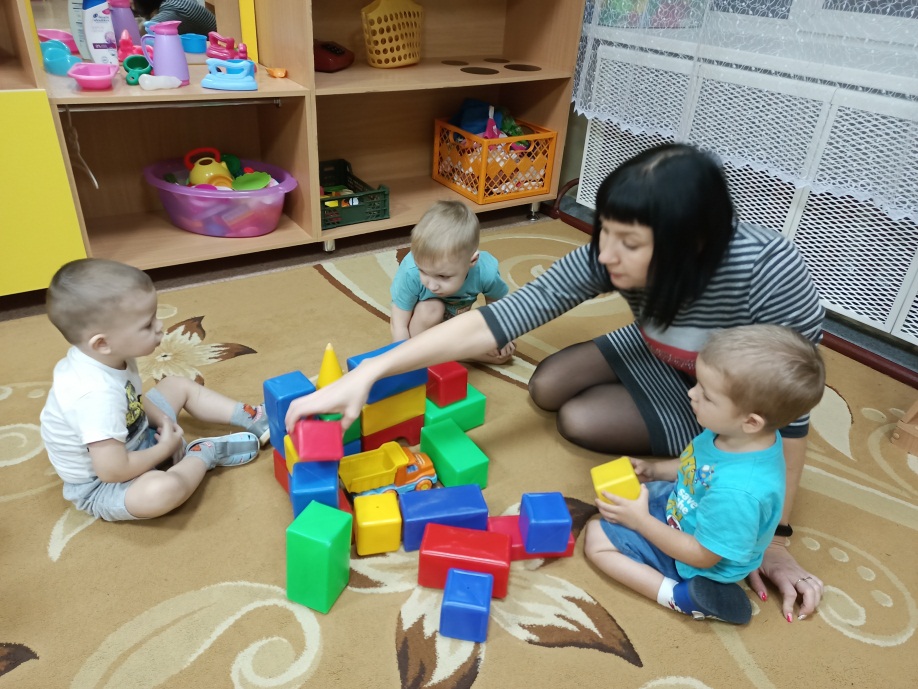 игра (сюжетная и с правилами);
 продуктивная деятельность;
 познавательно-исследовательская деятельность;
чтение художественной литературы
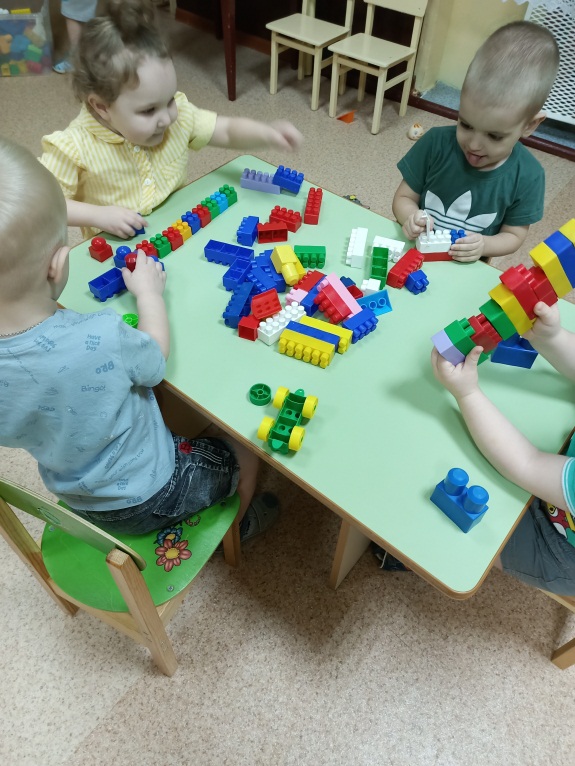 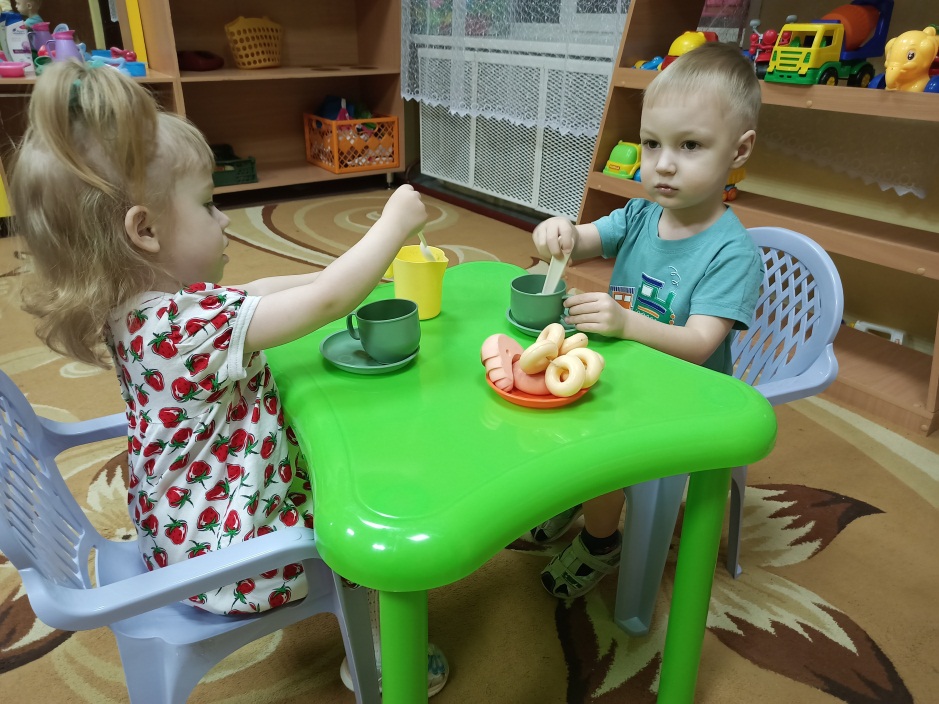 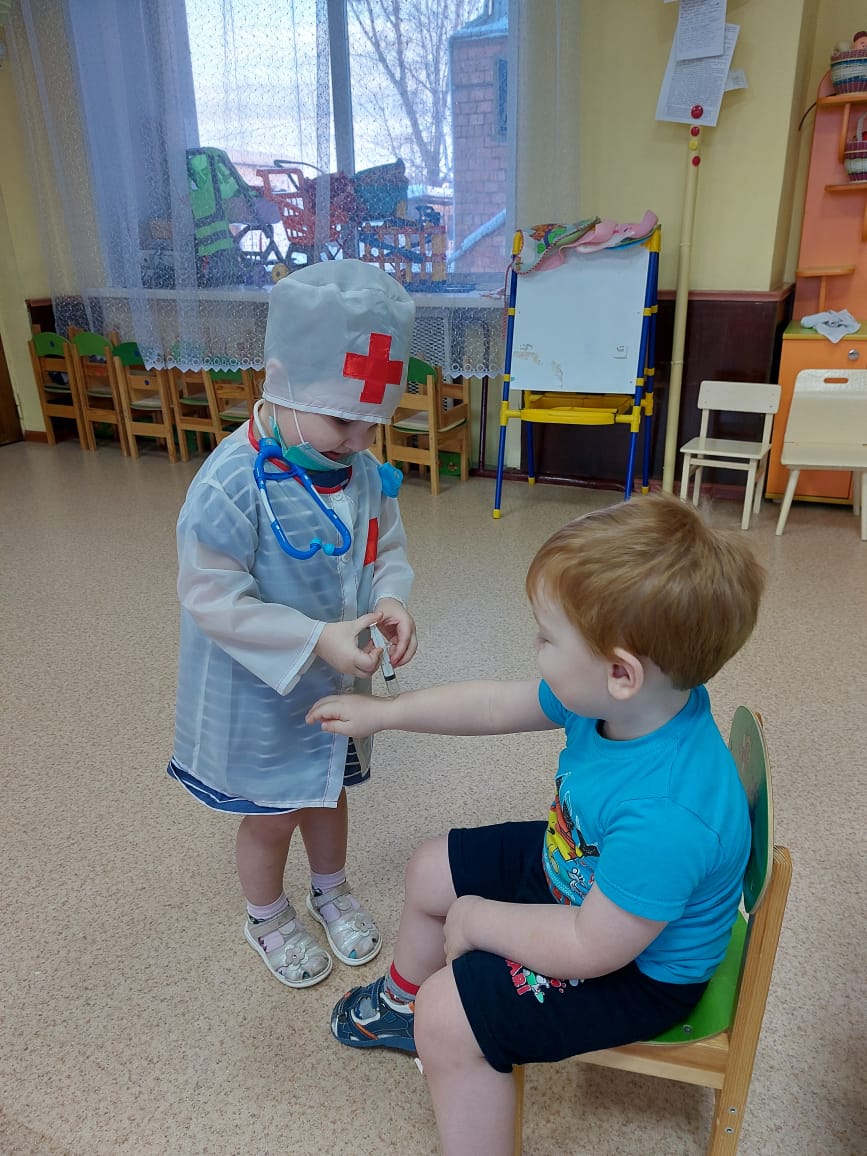 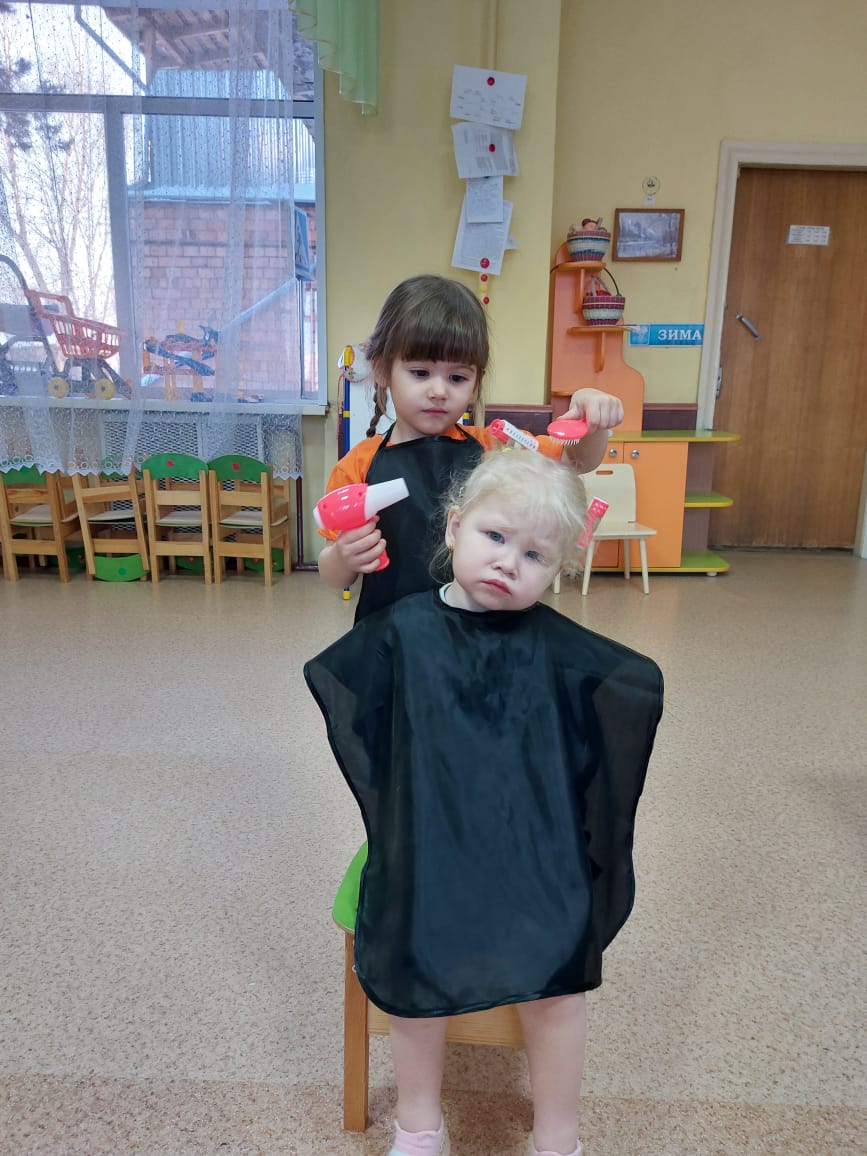 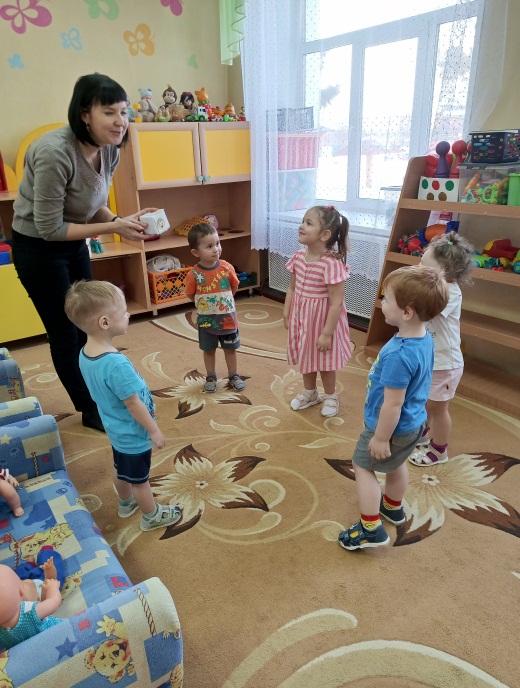 Через игру ребенок познает окружающую его действительность, свой внутренний мир.
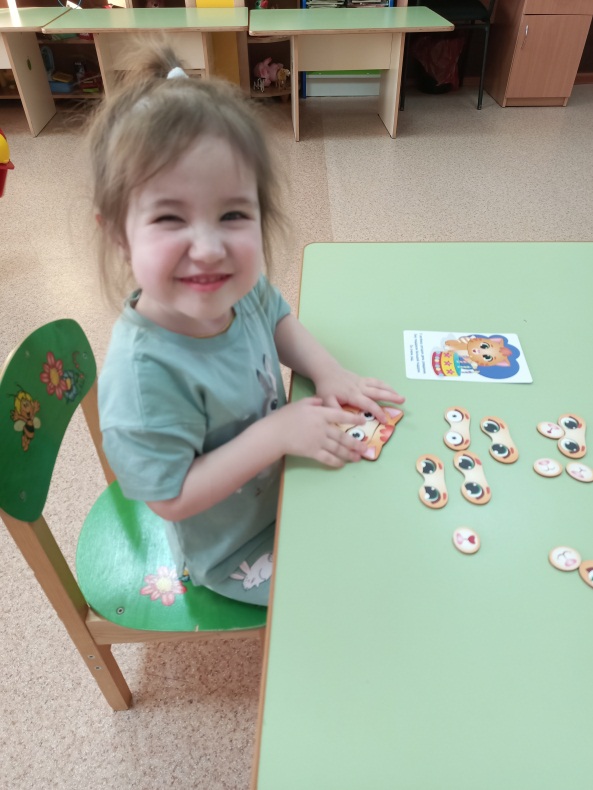 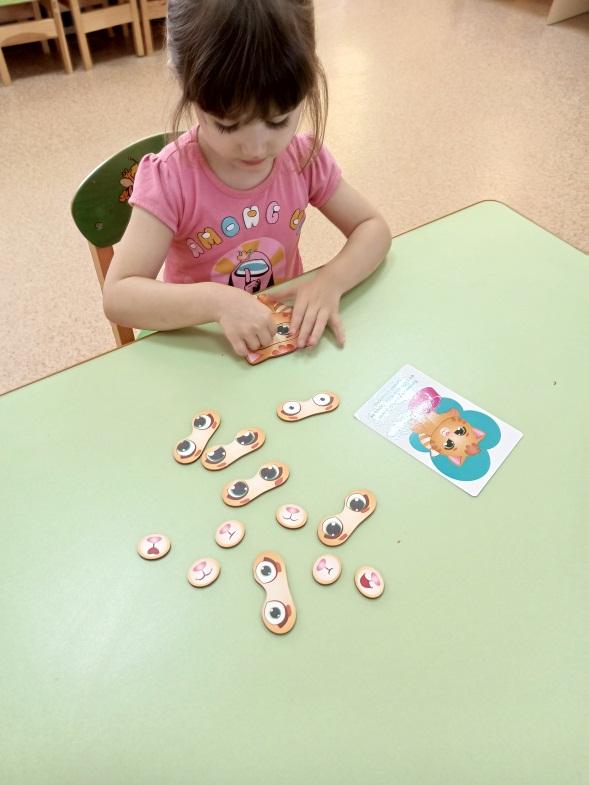 Основной деятельностью детей младшего дошкольного возраста является игра, и задача воспитателей и родителей — сделать эту игру максимально продуктивной, не ущемляя при этом интересов ребенка. Любая игра способствует воспитанию не одного, а нескольких качеств, требует участия различных органов и психических процессов, вызывает разнообразные эмоциональные переживания. Игра учит ребенка жить и трудиться в коллективе, воспитывает организаторские способности, волю, дисциплинированность, настойчивость, инициативу.